Тема 5. Лексикологічні аспекти
Переклад власних імен, назв установ, фірм та організацій. Міжнародна лексика. Фразеологізми, ідіоми та сталі вирази. Лексичні трансформації при перекладі.
Соня
Аня
Боромир лиш усміхнувся у відповідь.
Пер. К. Онищук
Боромир ледь посміхнувся. 
Пер. А. Немірової
И Боромир, превозмогая смерть, улыбнулся.Пер. В. Муравьева, А. Кистяковского.
Тень улыбки промелькнула на бледном, без кровинки, лице Боромира.
Перевод Н. Григорьевой, В. Грушецкого.
Уста Боромира тронула слабая улыбка. 
Перевод М. Каменкович, В. Каррика.

Boromir smiled
Дивокрай
Kubuś Puchatek
Герміона
Соня в царстве дива. / Иллюстрации Дж. Тенниела.- Москва Типография  А. И. Мамонтова, 1879.-166 с., с ил.; 15 см.
Аня в стране чудес. / Перевод В. Сирина (В. В.  Набокова);  Иллюстрации С. Залшупина. - Берлин: Издательство "Гамаюн", 1923. - 115 с.  с  ил.;  21,5см
Власні імена
Транскодування
Транслітерація
передача однієї писемності літерами іншої
Adam – Адам
Walter – Вальтер
Житомир – Zhytomyr
Юрій – Yurii
стандарт транслітерації українських власних імен та географічних назв літерами та буквосполученнями латинського алфавіту
Паспортна (КМУ 2010) - офіційна транслітерація, затверджена Кабінетом Міністрів України 27 січня 2010 р
ЧИННИЙ (НОВИЙ) ПРАВОПИС УКРАЇНСЬКОЇ МОВИ 2019
Транскрипція 
запис засобами національного алфавіту  передача найближче до звучаниям 
Brighton - Брайтон
New York - Нью-Йорк
Shevchenko  
Schewtschenko 
Chevtchenko
Szewczenko
Традиційне написання
Георг IV - George IV
Карл І - Charles I 
Вільгельм Завойовник 
William the Conqueror.
Вальтер Скот  - Walter Scott
Уолл Стрит - Wall Street
Олексій Панич Х'юм чи Г'юм? Мілл чи Міл? Арістотель чи Аристотель? 3 січня 2022
https://site.ua/oleksiy.panych/xyum-ci-gyum-mill-ci-mil-aristotel-ci-aristotel-i0xj9zj?fbclid=IwAR3RUfUhsYu3l04KY-lOvmhYKbnH10qCnK0X6vXS68fcPdOzSvJO4pD31ns#_edn1
Калькування  

дослівний переклад власного імені по частинах з наступним складанням цих частин в одне ціле

Описові звороти в географії 
Cape of Good Hope - Мис Доброї Надії
New South Wales - Новий Південний Уельс

Прізвиська
King Charles the Great - король Карл Великий; 
King Edward the Confessor - король Едуард Сповідник;
King Richard the Lionheart/Lionhearted - король Річард Левине Серце; 
Prince William of Orange - принц Вільгельм Оранський;
князь Мстислав/Святослав Хоробрий - Prince Mstyslav/ Svyatoslav the Brave; 
князь Ярослав Мудрий - Prince Yaroslav the Wise; 
цар Іван Грозний - Tsar Ivan the Terrible
При перекладі топонімів, що мають різні форми у різних мовах  
за основу береться форма, яку вони мають у себе на батьківщині:

Київ - Kyiv
нім. Aachen - фр. Aix-la-Chapelle - гол. Aken - укр. Аахен
пол. Warzsawa - англ. Warsaw - укр. Варшава
італ. Venezia - англ. Venice - укр. Венеція
гол. den Haag - англ. the Hague - укр. Гаага
Але:
Відень: Vienna (/viˈɛnə/ ; German: Wien [viːn]; Austro-Bavarian: Wean)
Перекладаються Наукові, державні та технічні установи
Zhytomyr Polytechnic State University
Організації
Federal Bureau of Investigation  
Central Intelligence Agency
Транскодуються Підприємства
Dow Chemical -(концерн) Доу КемікалCoca-Cola - (компанія) Кока-КолаTexaco - нафтодобувна компанія Тексако
Газети, журнали
Готелі
Аббрівіатури?
Вулиці?
Театри?
Музеї?
Міжнародна лексика
Значення (TL)
Інше (+TFF)
сomplexion
rent 
dramatic
decade
вужче
meetingdirector
student
ширше
brigadier
збігається
Ідіоми
Розпізнати ідіому
Чи є можливість підібрати ідіому-аналог в МП
Заміна неідіоматичним виразом
Заміна неідіоматичного виразу ідіоматичним (стильовий баланс)
Well, Tennyson my friend, I bet your wife didn’t wrap herself around a tree and leave you all Billy‑​no‑​mates, did she?
(Josie Silver, Two Lives of Lidia Bird. P 61)
Реалії
Зміст реалії для МО
Зміст реалії для МП
Значущість реалії для сприйняття тексту
Варіанти стратегії: 
Примітка
Генералізація 
Модуляція 
Доместикація (рідко)
Scared looks like standing in Sainsbury’s thinking about swallowing every damn pill on the medicine shelf because you just remembered that stupid argument you had in the next aisle about biscuits of all things, biscuits, and it winds you.
(Josie Silver, Two Lives of Lidia Bird. P 91)
Лексичні трансформації
Калькування – ribena – італ. «смородина»
Транскодування It's a Capri Sun and Ribena cocktail. Это коктейль из Рибены и Капри Сан.
Конкретизація  популярний негазований напій –  рібена 
Генералізація No, there's only Ribena. Нет, приятель, только сок.
Модуляція (логічний /смисловий розвиток) пакетик соку «Рібена», який всі дбайливі матусі додають своїм дітлахам до шкільних сніданків
Доместикація Drink Ribena like it's your birthday! Пей "Добрый" сок в свой день рожденья!
I can just about make out the metallic paper of the mint biscuit Mum probably had to go to three supermarkets to hunt down, and a carton of Ribena pokes out from beneath a mystery foiled sandwich.
(Josie Silver, Two Lives of Lidia Bird. P 108)
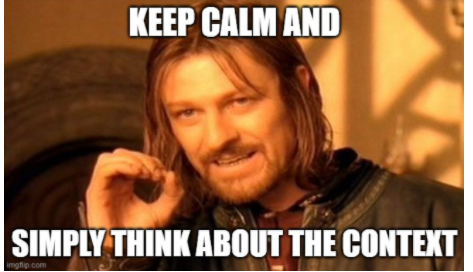